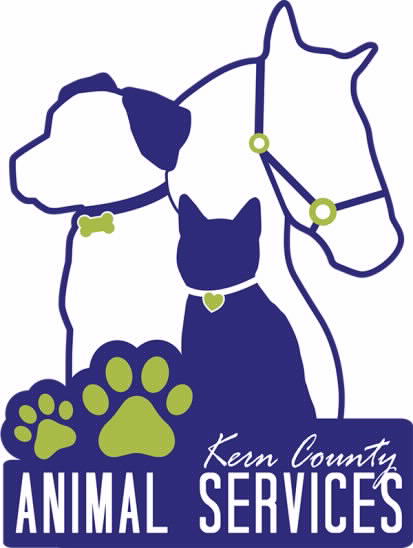 Kern County Animal Services
Director’s Report
April 2022
2
Program Highlights
Foster
14 dogs, 43 puppies, 4 cat and 182 kittens and 1 rabbit entered the Department’s Foster Care Program for a total of 244 animals in the month of April 2022.
TNR
212 cats were spayed or neutered and released in April 2022. Since 2013, 15,866 cats have been spayed or neutered, and returned to field.
Adoption
145 dogs, 71 puppies, 16 cats, and 14 kittens under 5 months of age were adopted for a total of 246 animals adopted from Kern County Animal Shelters in April of 2022.
3
Vaccination Clinics
APRIL 2022
186 rabies
338 DHPP
37  FVRCP
4
Adoptions Year To Date
657 dogs, 285 puppies under 5 months, 81 cats and 88 kittens under 5 months have been adopted.
Rescue Year To Date
187 dogs, 259 puppies under 5 months, 14 cats and 26 kittens under 5 months have been saved by Rescue partners.
[Speaker Notes: 71]
5
Adoption Promotions
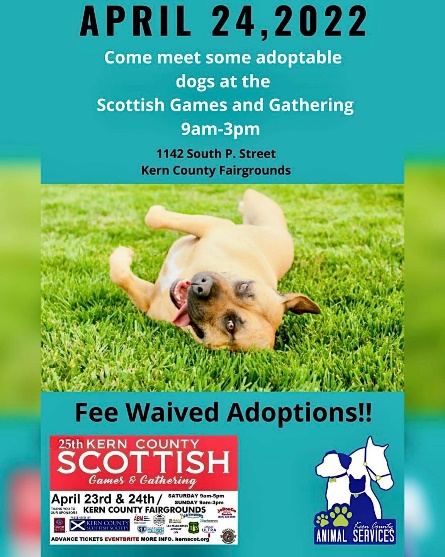 6
Petco Love Reading Event
7
Petco Love Reading Event
8
Field Services
17 dogs were returned to their owners in the field in April 2022.
65 dogs were secured on property by Animal Control Officers in April 2022.
9
PET LICENSING WITH DOCUPET
10
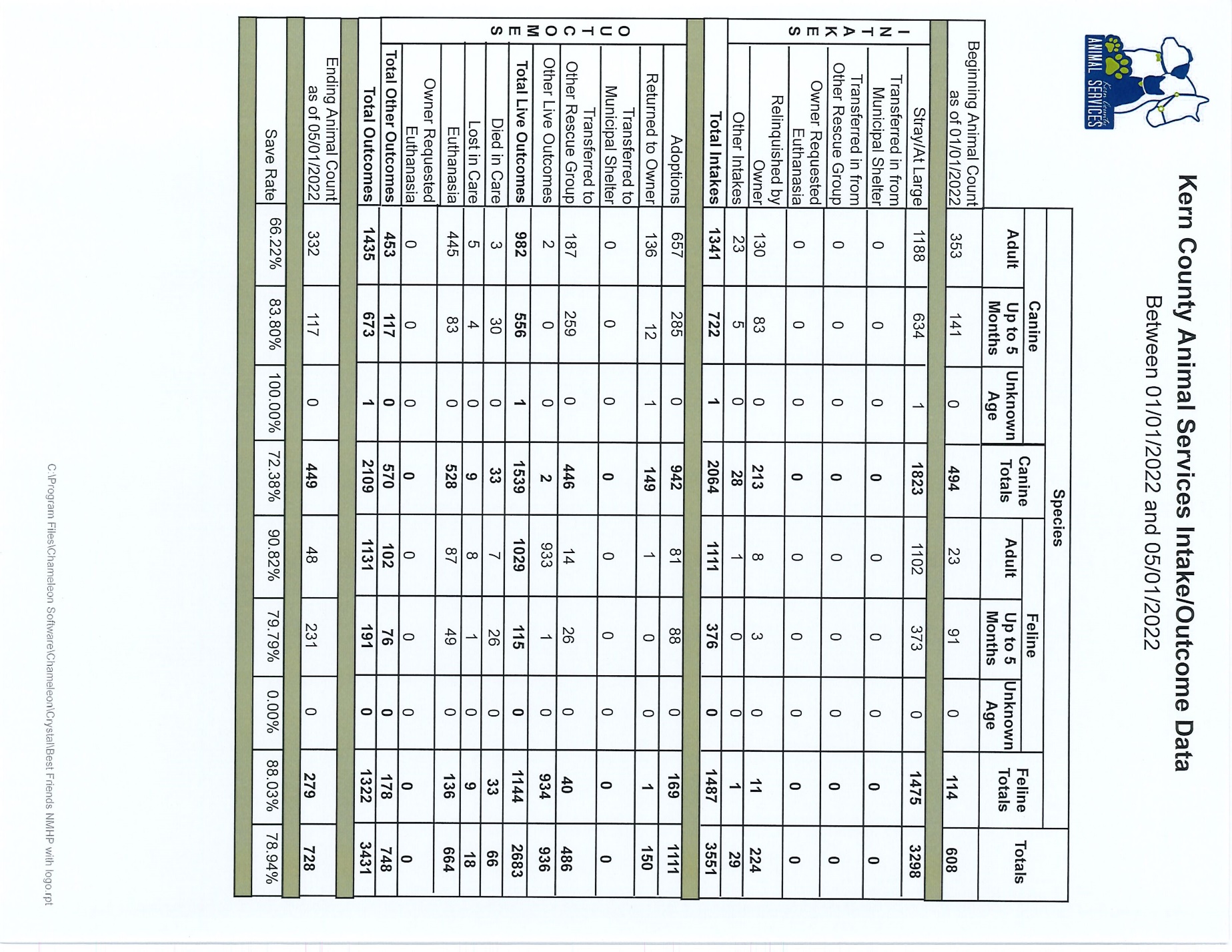 11
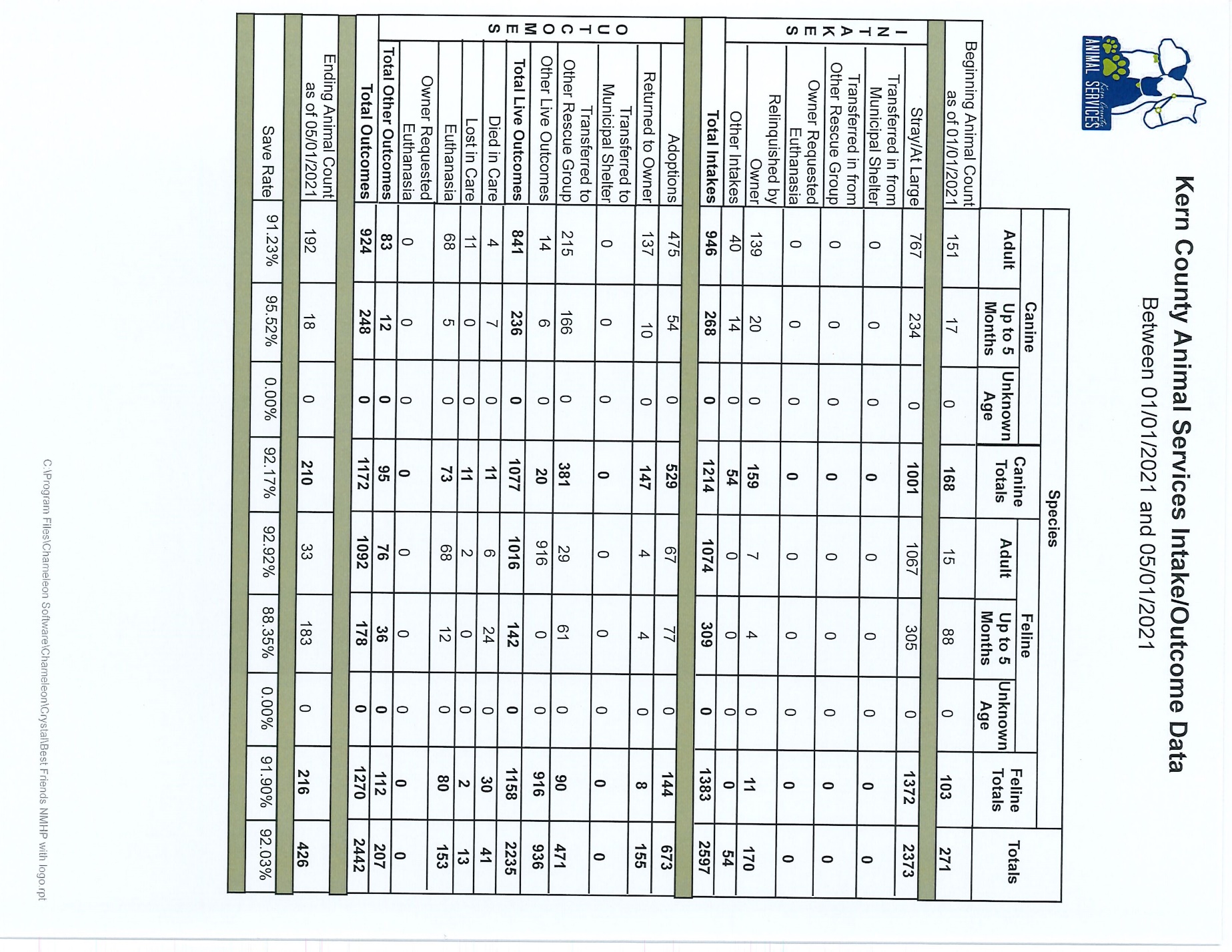 12
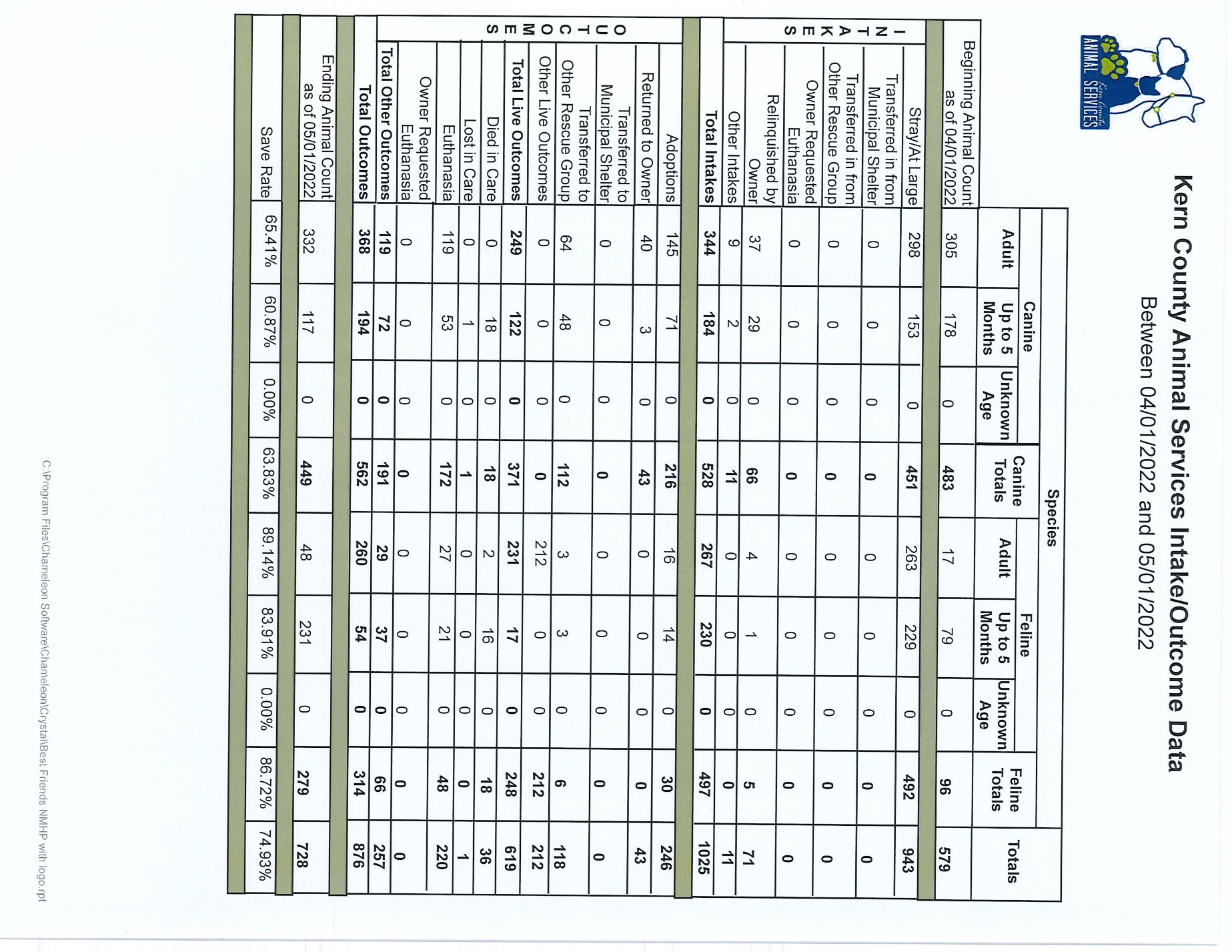 13
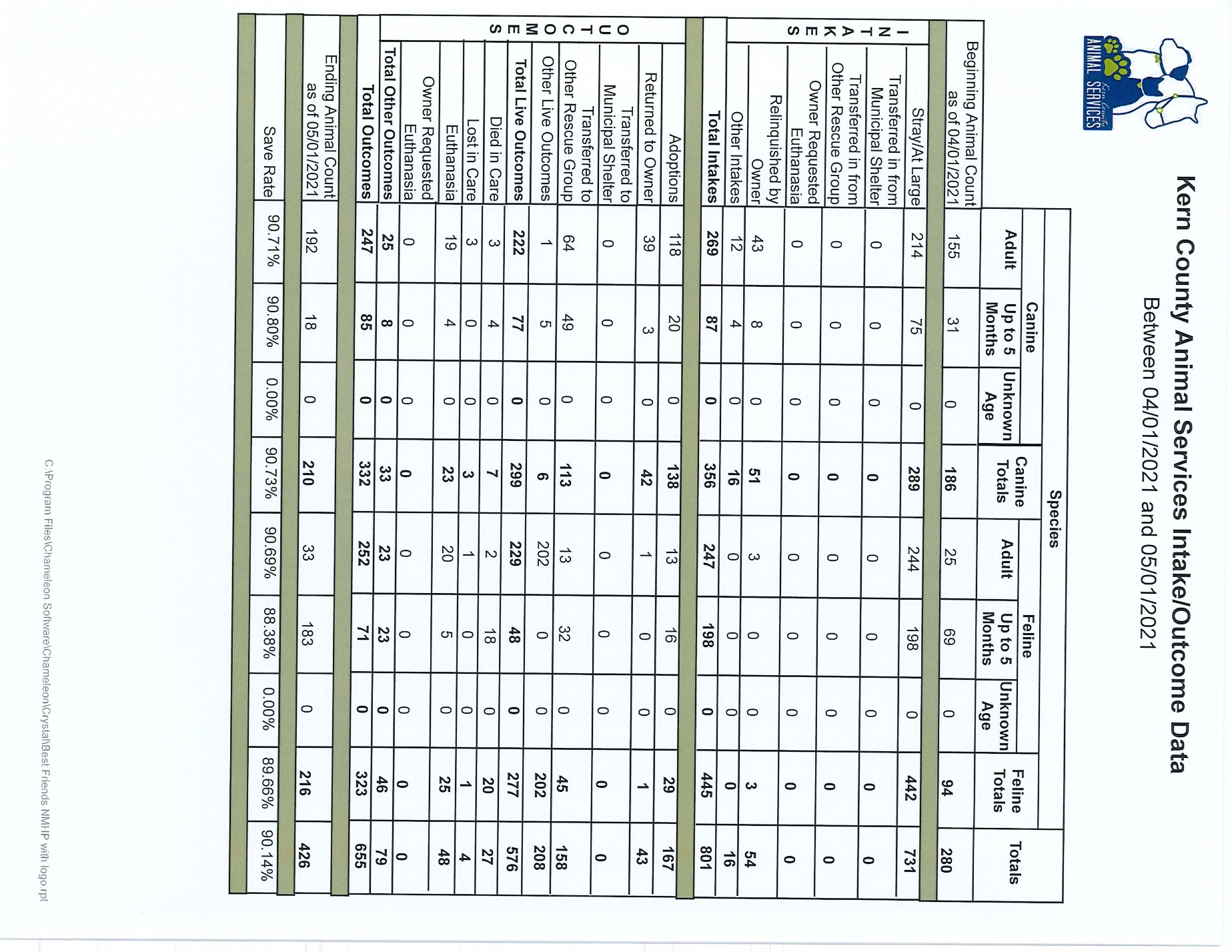 14
Volunteer Program
April 2022:
511.83 hours of service were donated
52 new volunteers
91 active volunteers
15
Spay/Neuter Program
Mobile Clinic April 7th & 8th:
83 Spay/Neuter Surgeries – Buttonwillow
18 Male Dogs
42 Female Dogs
9 Male Cats
14 Female Cats
Mobile Clinics Beyond April:
May 24th in Taft
May 27th in Lake Isabella
Tehachapi June 2nd and 3rd
16
Upcoming Spay and Neuter
17
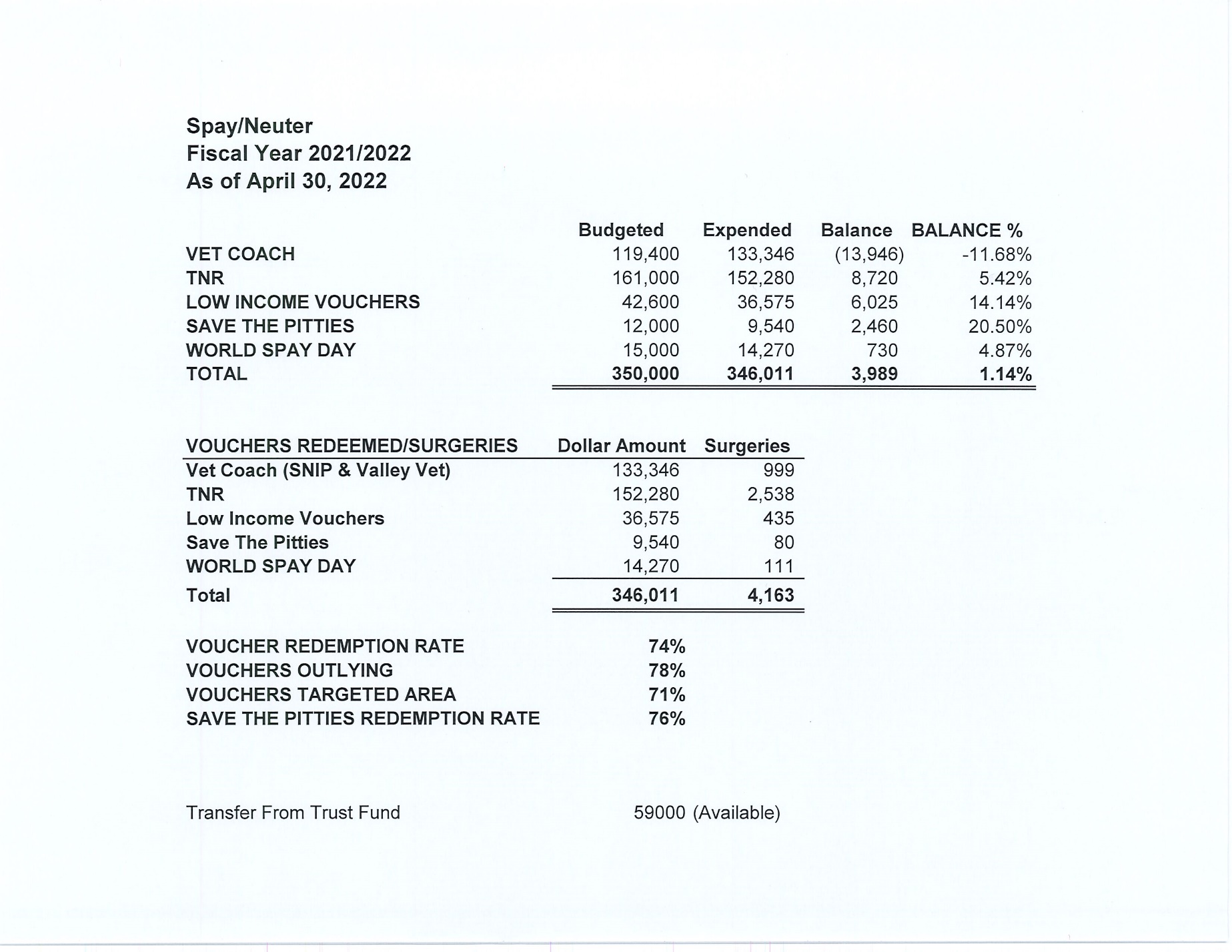 18
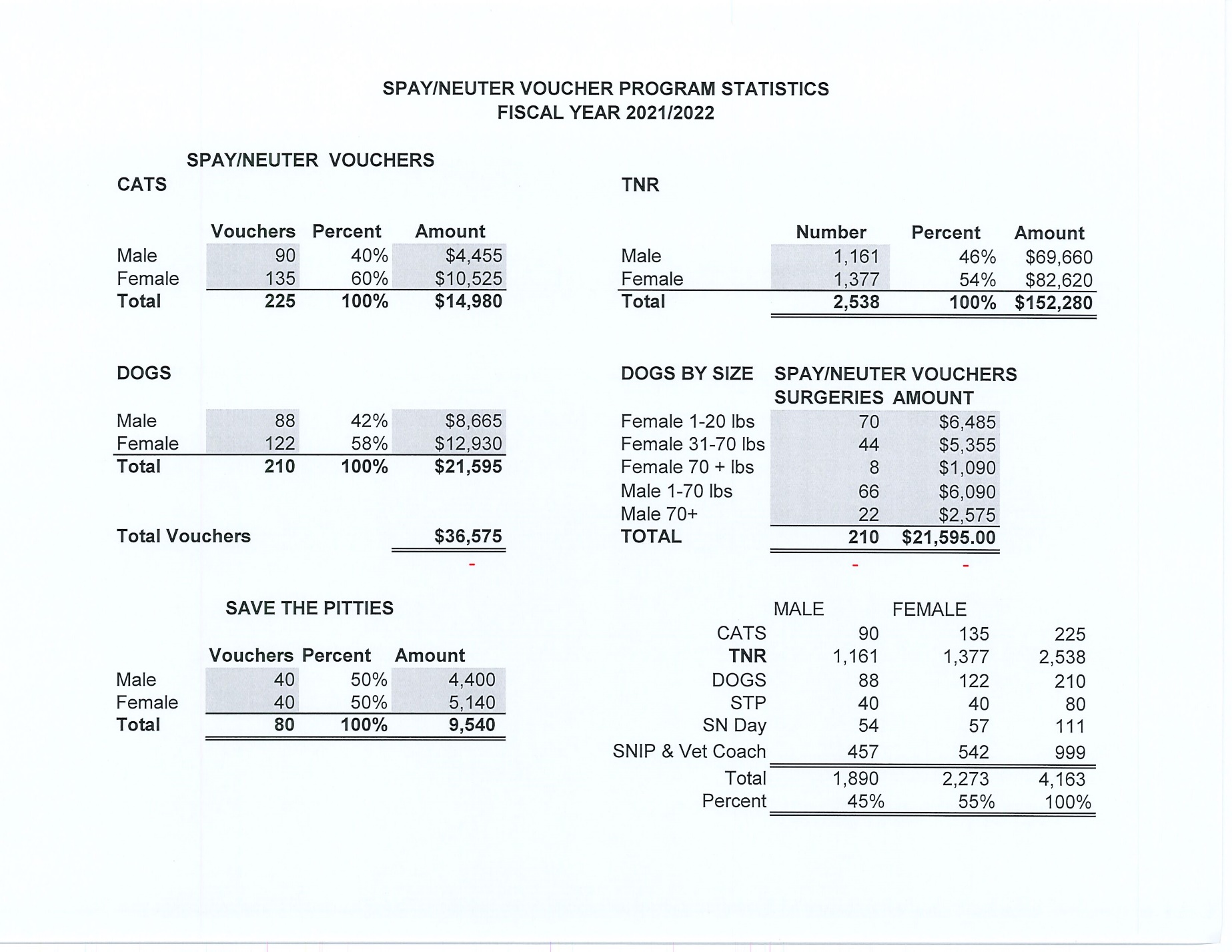